Wyniki egzaminu maturalnegomaj 2021
Liceum Ogólnokształcące
im. Josephine Gebert 
w Centrum Edukacyjnym 
„Radosna Nowina 2000” 
w Piekarach
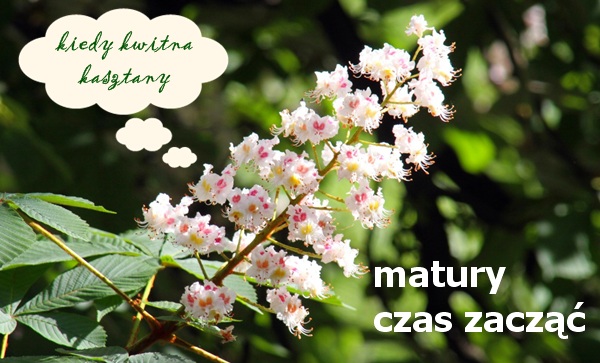 Najważniejsze informacje:
Do egzaminu maturalnego w naszej szkole przystąpiło 122 tegorocznych absolwentów.

Zdawalność w Polsce wynosi 83% (sesja maj/czerwiec/sierpień), wszystkie typy szkół.

Egzamin w Małopolsce zdało 85% tegorocznych absolwentów (sesja maj/czerwiec/sierpień)

Zdawalność po trzech sesjach w LO Piekary wynosi 99%. (jeden zdający nie zdał w majui nie podszedł do terminu poprawkowego)
Język polski poziom podstawowy –  122 osoby poziom rozszerzony – 59 osób
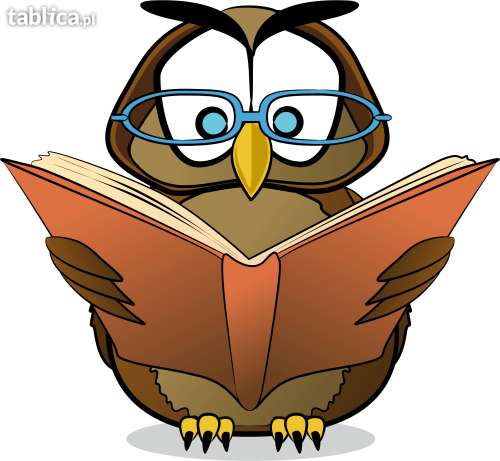 Język angielskipoziom podstawowy – 117 osób poziom rozszerzony – 113 osób
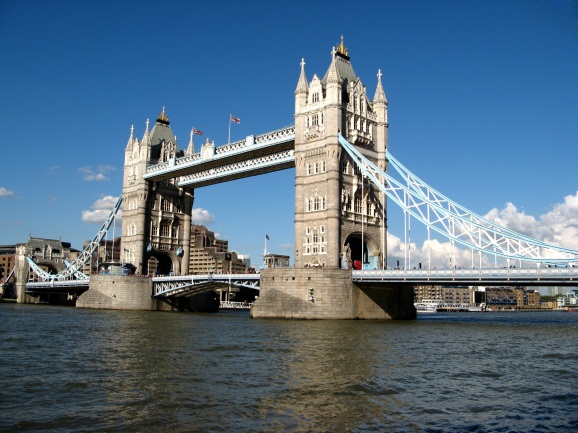 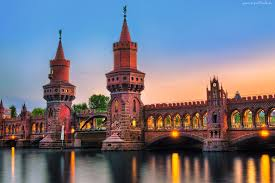 Język niemiecki poziom podstawowy – 1 osoba poziom rozszerzony – 8 osób
Język rosyjskipoziom podstawowy – 2 osobypoziom rozszerzony – 3 osoby
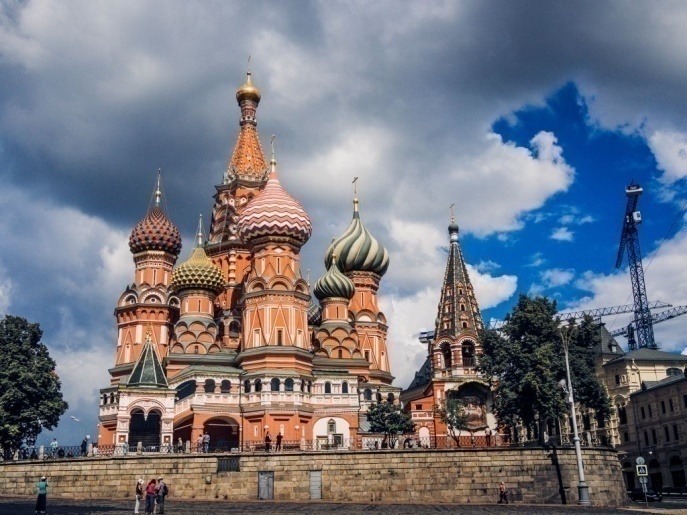 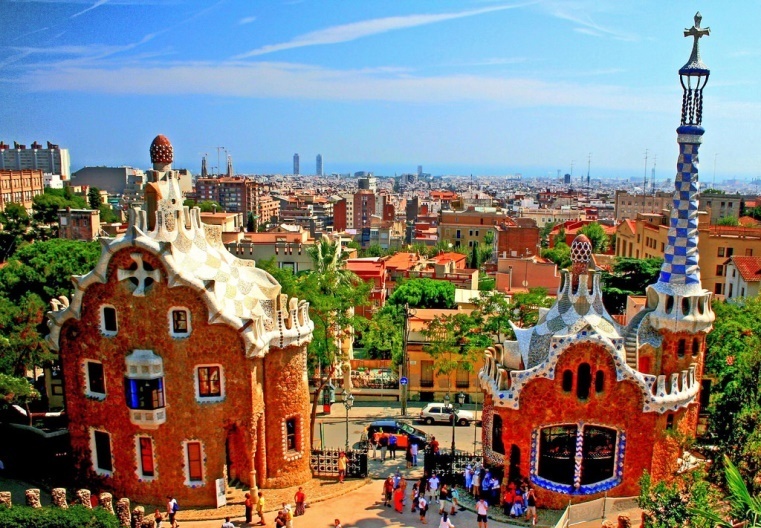 Język hiszpański poziom podstawowy – 1 osobapoziom rozszerzony – 2 osoby
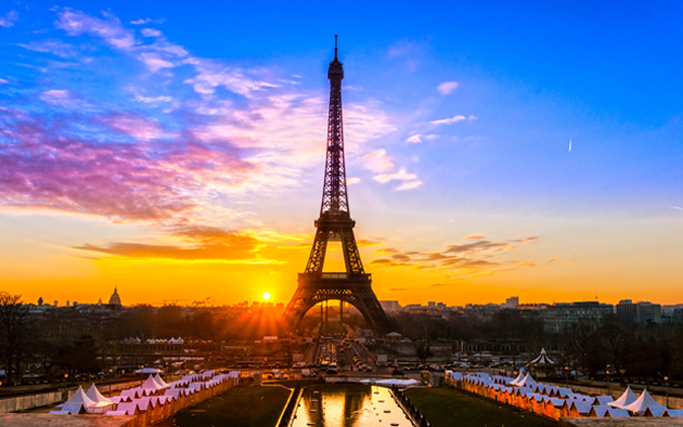 Język francuski poziom rozszerzony – 2 osoby
Język włoski poziom podstawowy – 1 osobapoziom rozszerzony – 4 osoby
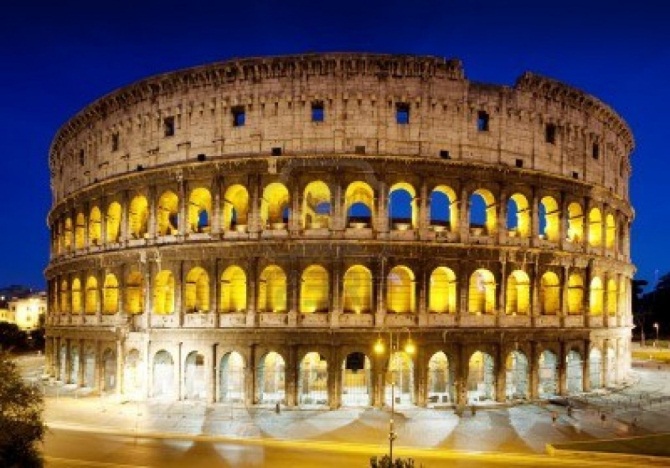 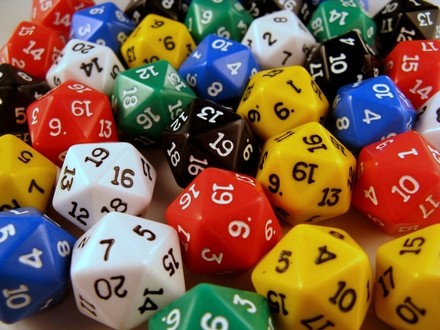 Matematykapoziom podstawowy – 122 osoby poziom rozszerzony – 61 osób
Fizykapoziom rozszerzony –  9 osób
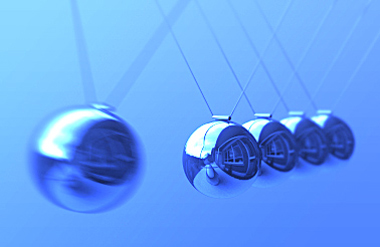 Geografiapoziom rozszerzony – 14 osób
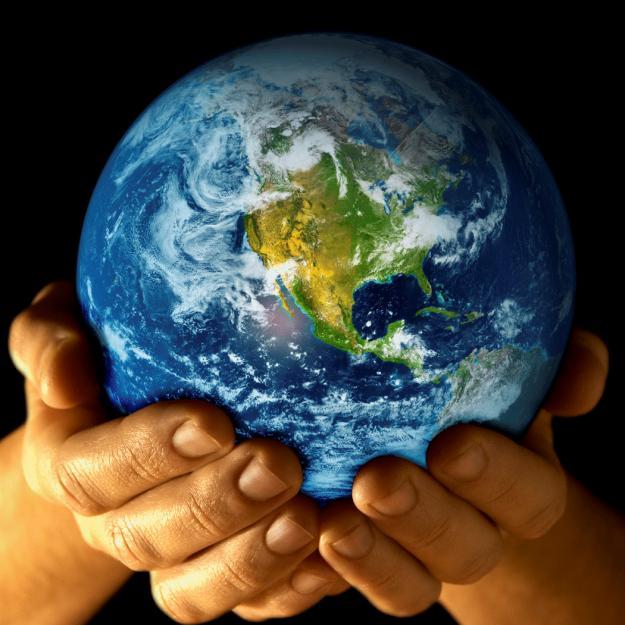 Biologiapoziom rozszerzony –  26 osób
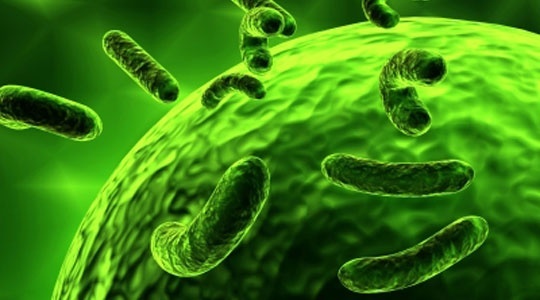 Chemiapoziom rozszerzony – 24 osoby
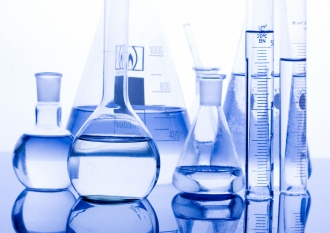 Wiedza o społeczeństwiepoziom rozszerzony – 3 osoby
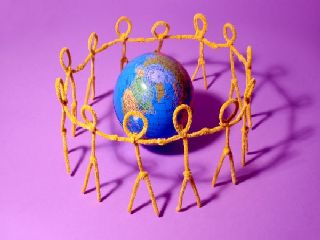 Historiapoziom rozszerzony – 25 osób
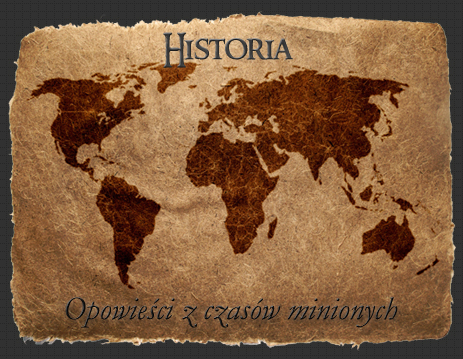 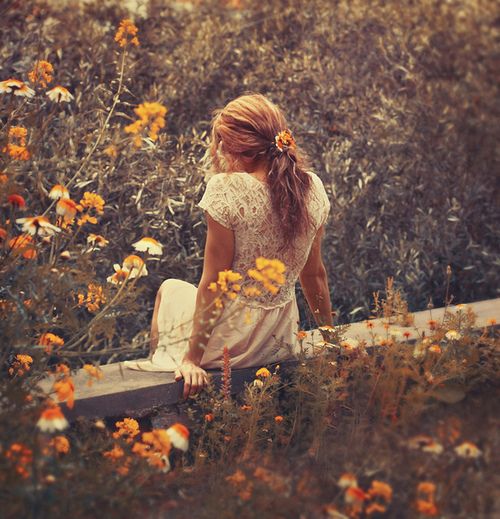 Historia sztukipoziom rozszerzony – 4 osoby
Historia muzykipoziom rozszerzony – 1 osoba
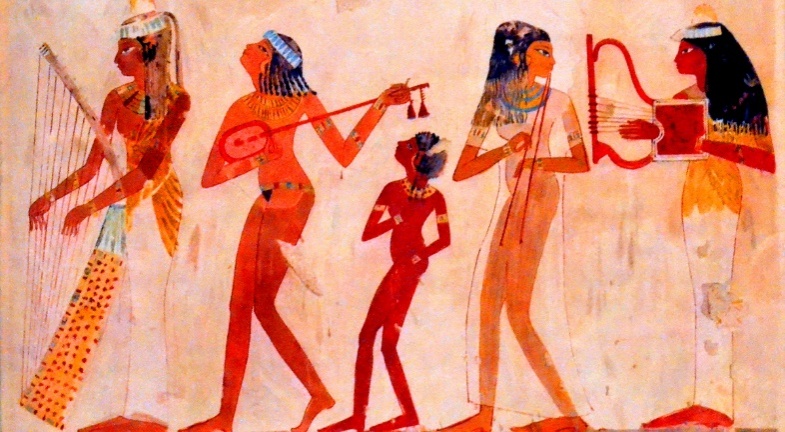